ВО САДУ ЛИ В ОГОРОДЕ
составила воспитатель 
МБДОУ «ЦРР –детский сад №31» город Троицк Челябинская область
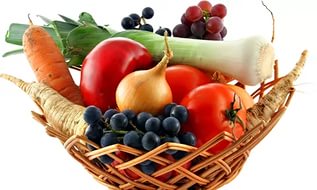 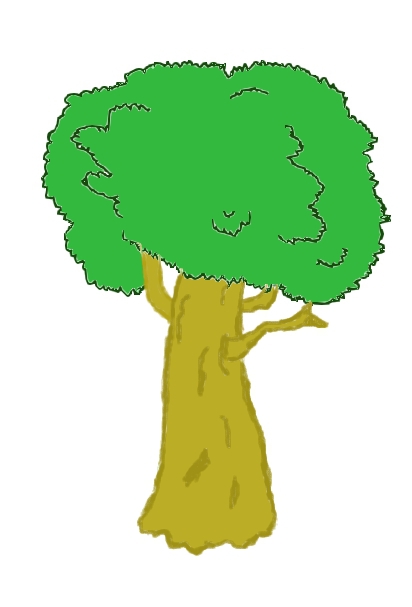 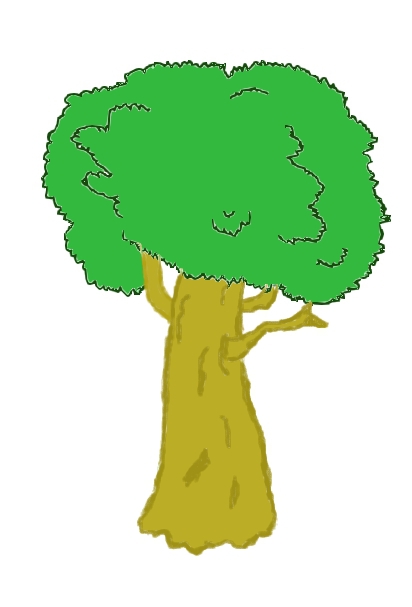 5
4
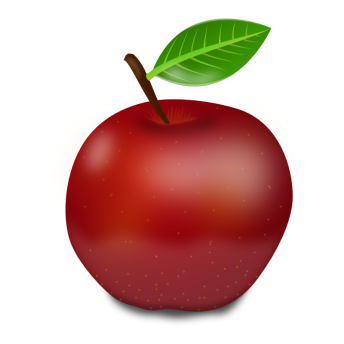 2+3
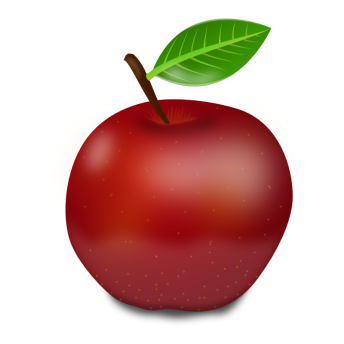 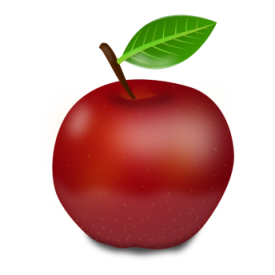 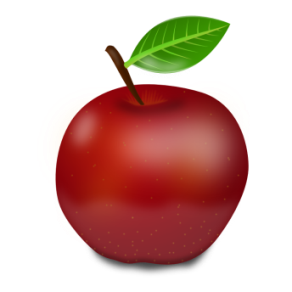 4+1
6-1
5-1
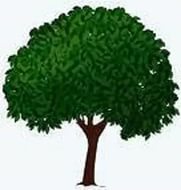 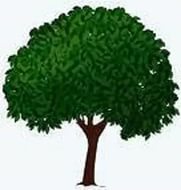 3
2
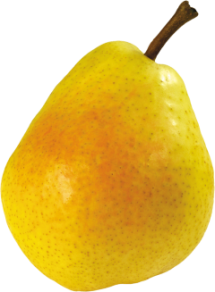 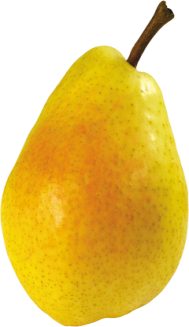 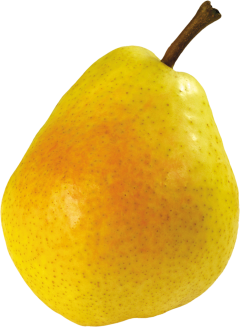 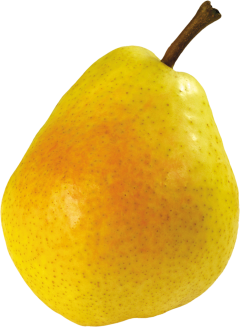 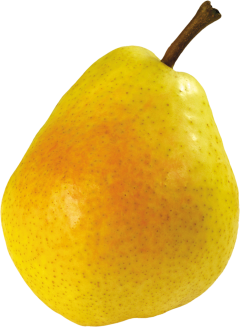 1+1
5-3
5-2
1+2
4-2
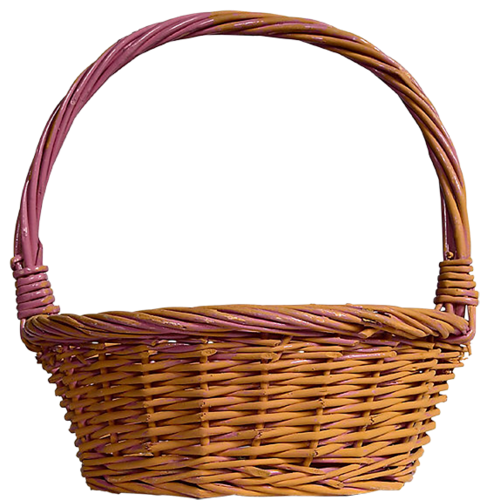 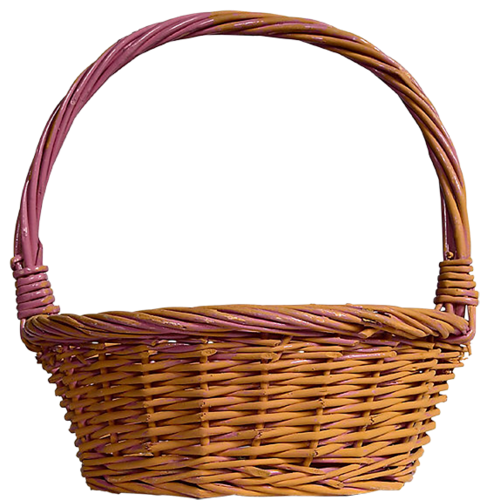 1
2
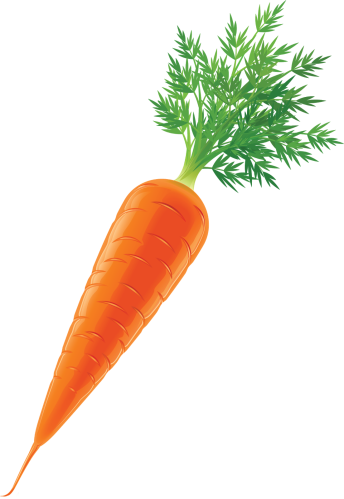 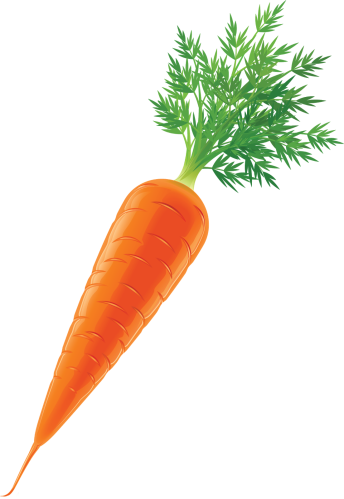 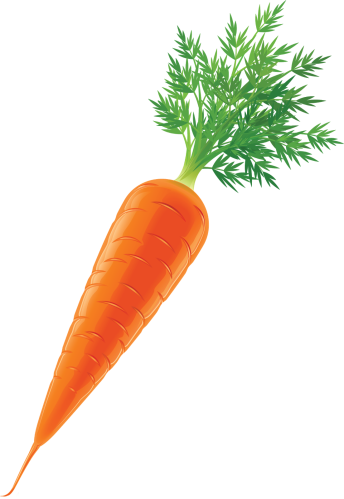 4-2
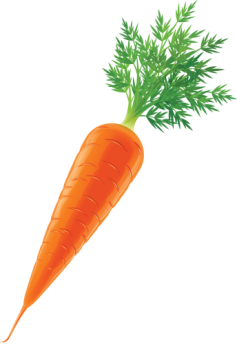 3-1
4-3
5-4
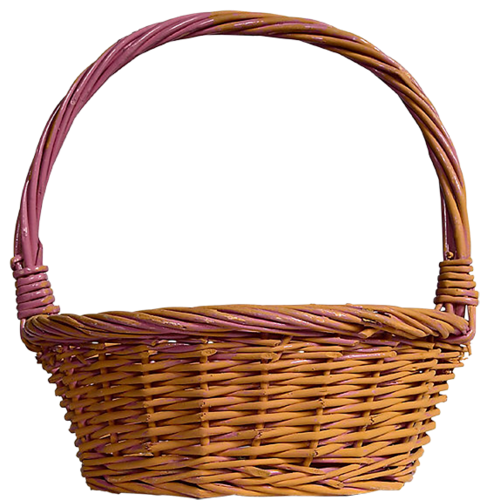 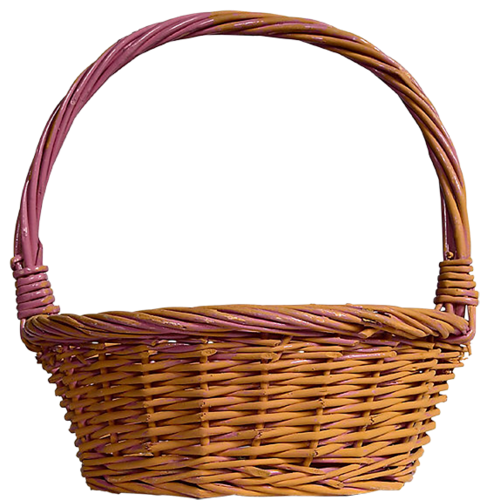 4
3
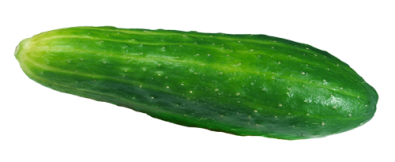 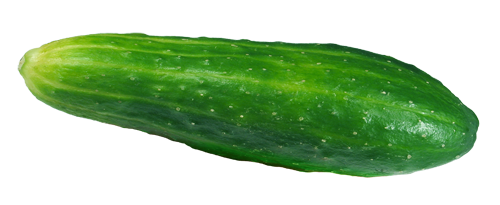 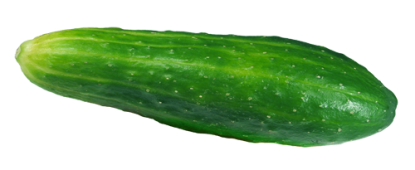 0+4
3+0
3+1
2+1
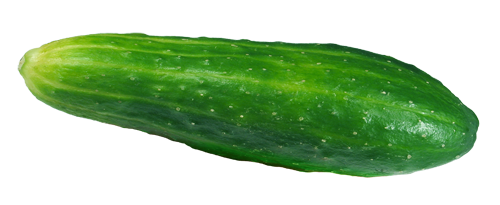 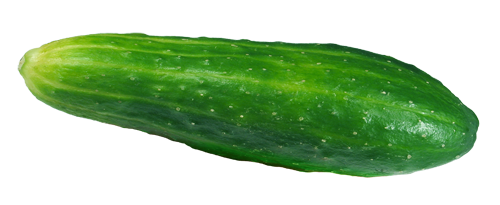 5-2